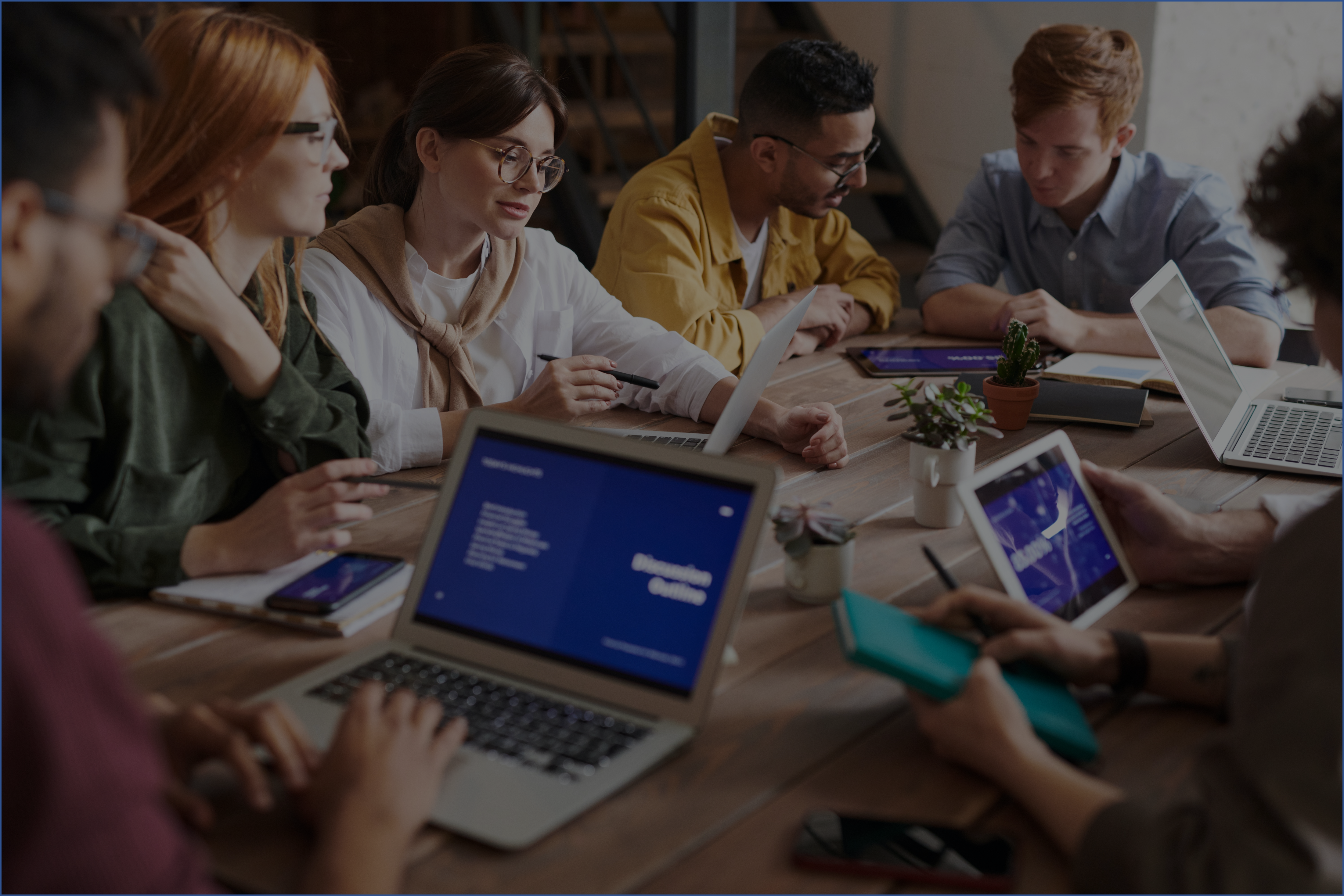 COMPANY LOGO
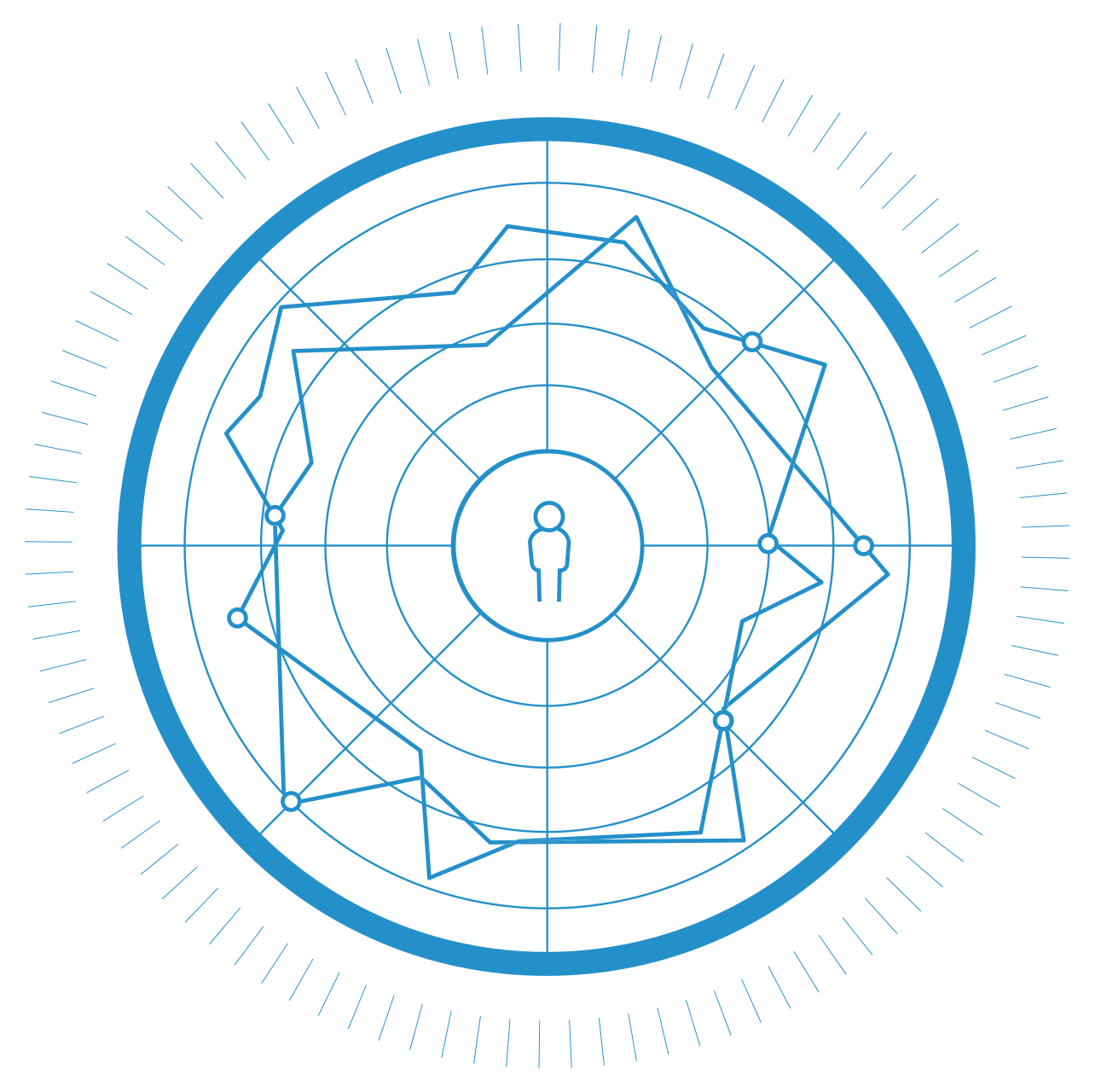 The PSI Experience
Preparing Your Team
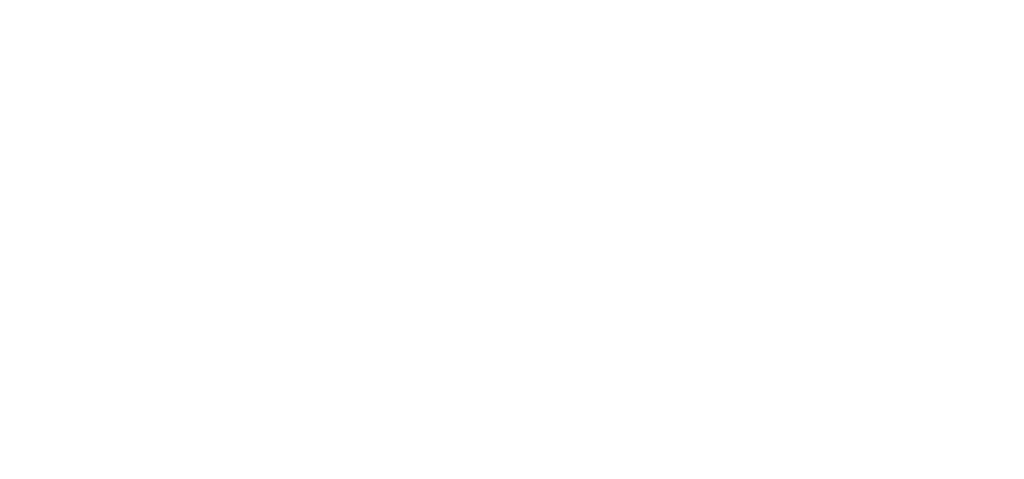 Psychological Safety Indicator powered by
PSI EXPERIENCE
OUR PURPOSE TODAY
01
02
03
04
05
Introduce you to the PSI indicator
Get you prepared to launch your PSI project
What happens after the survey closes?
Answer any questions about the project / process
Introduce you to Veraison
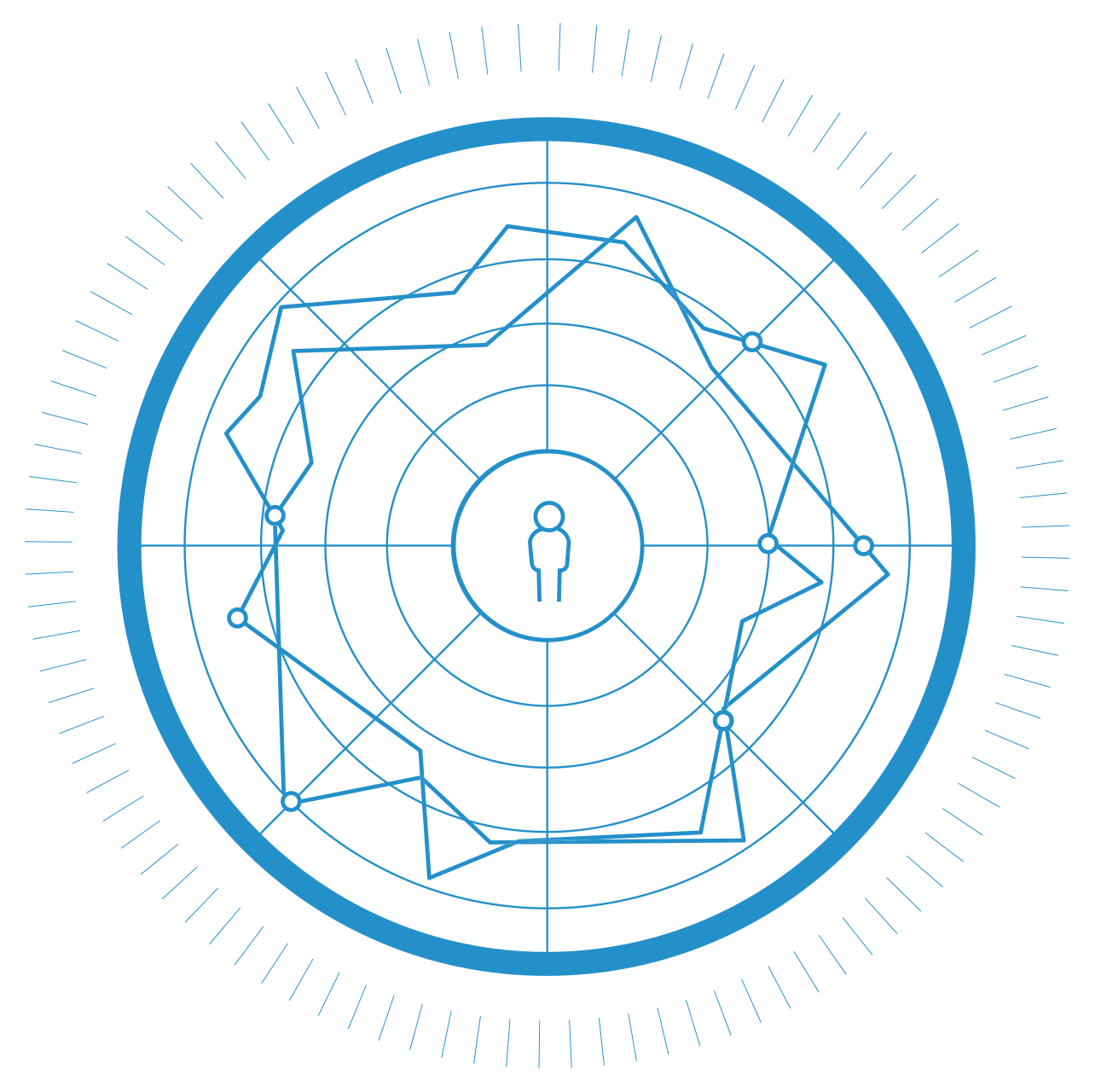 About Us
Veraison is a Western Australian owned and operated premium corporate psychology provider that is passionate about assisting both individuals and organisations to reach their full potential
We value genuine partnerships, self-mastery, fun and sustainable results.
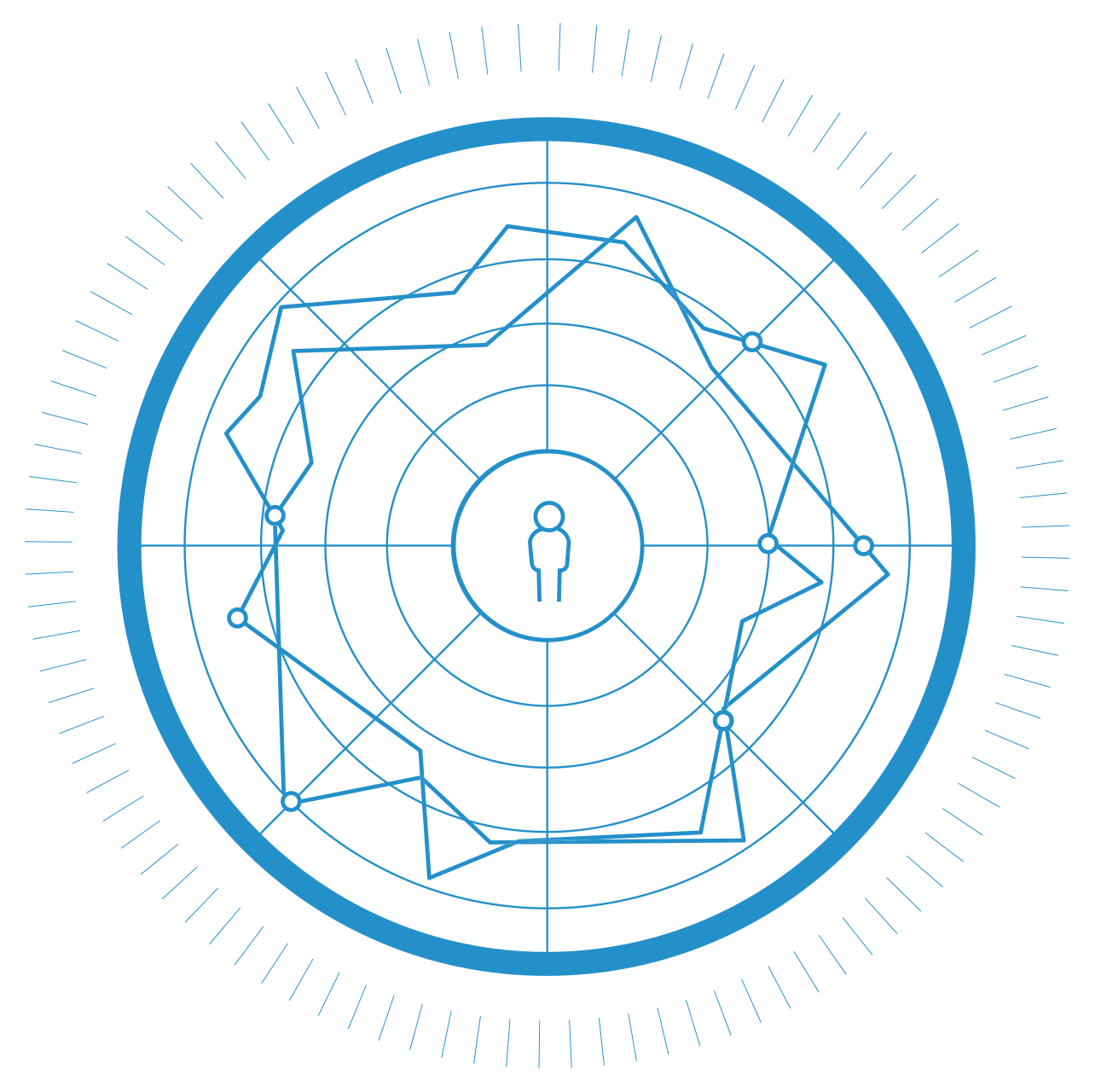 Psychological Safety & Inclusiveness
Inclusiveness is a sense that a persons diversity be it gender, cultural background, thoughts etc are accepted and encouraged by their team mates. A sense that it is safe to be me and what I offer.
Defined
Psychological Safety is the degree to which members of a team feel that it is safe enough to take interpersonal risks such as raising concerns, asking questions, offering ideas, giving feedback and accepting feedback.
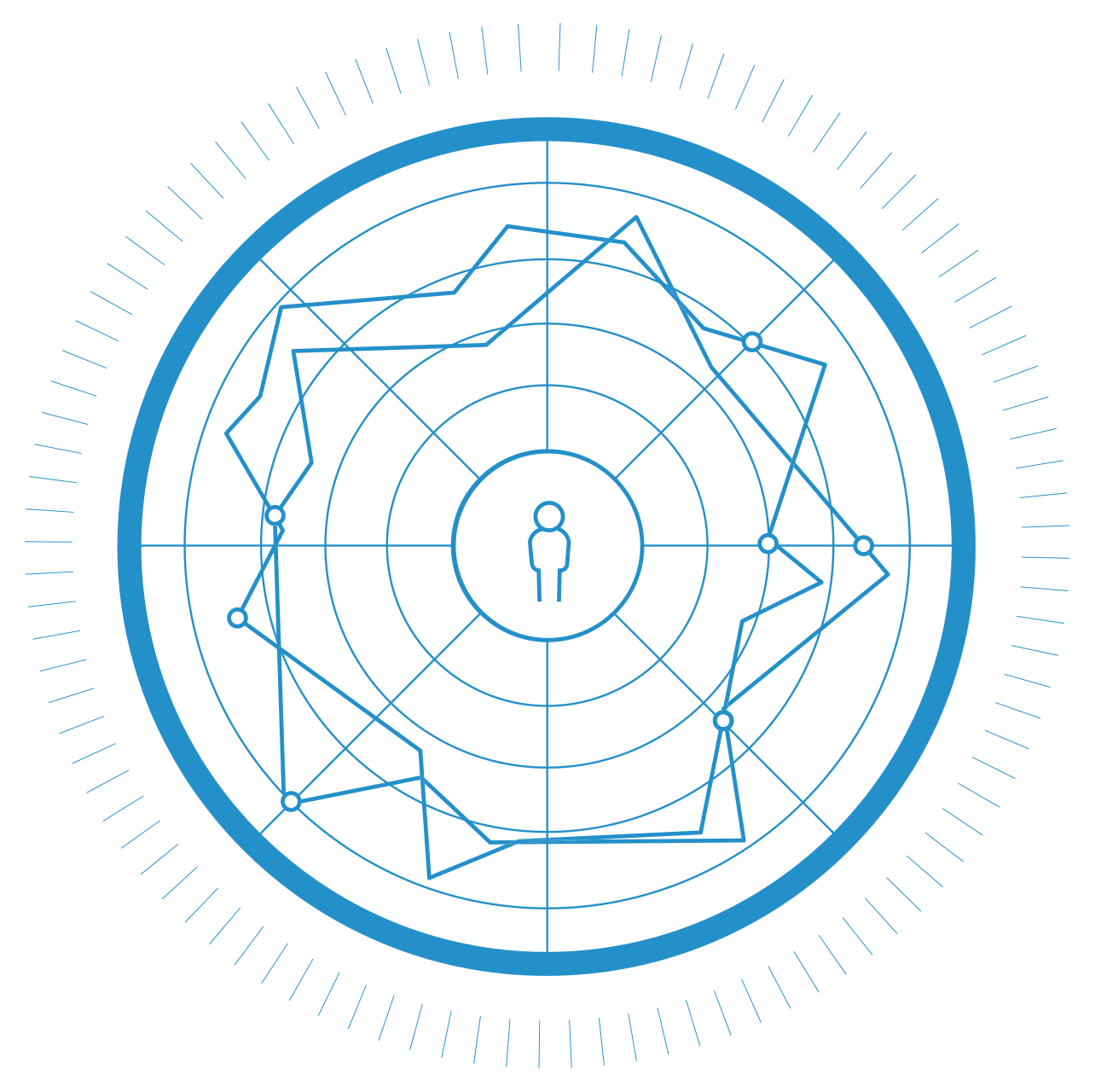 Benefits
Significant lift in innovation + creative problem solving
Team productivity
Engagement and overall job satisfaction
When people feel psychologically safe and included…
Learning behaviours and growth of team members
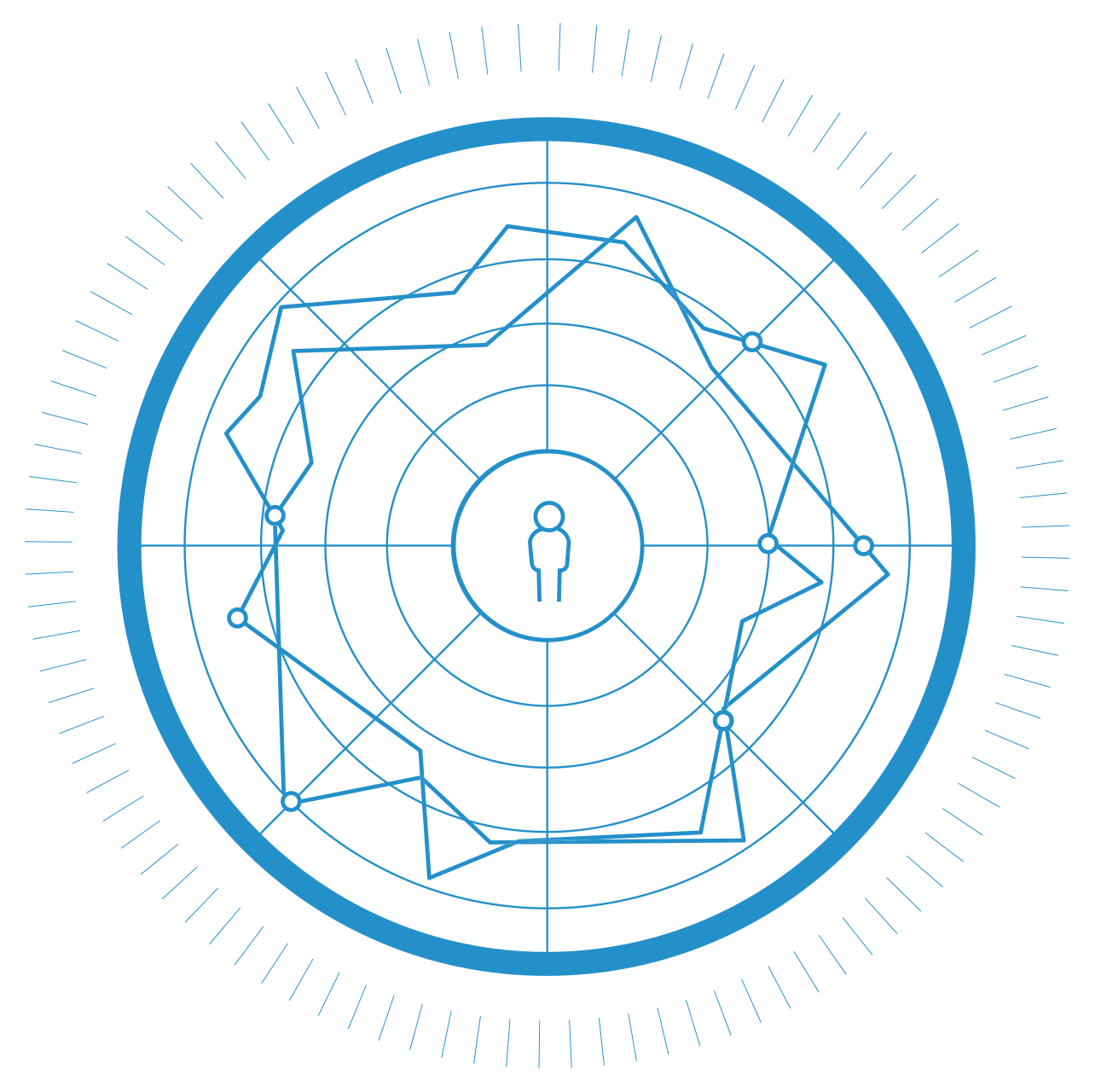 Organisational loyalty and retention
Attraction of the best talent – ‘a talent magnet’
A ‘normal team’ has low psychological safety and instead 
prefers superficial harmony.
But here’s the kicker…
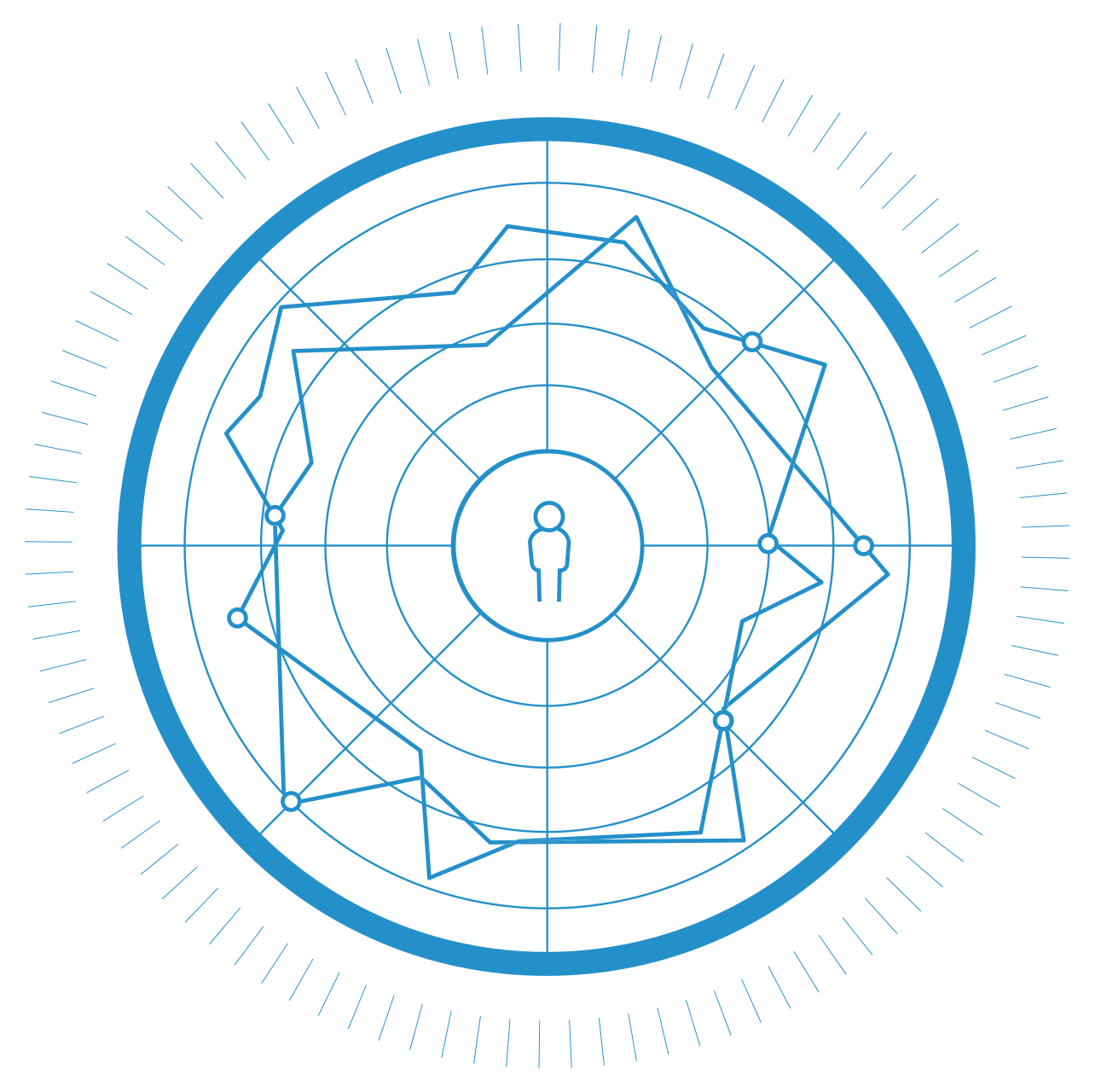 GALLOP RESEARCH HAS CONSISTENTLY FOUND THAT PSYCHOLOGICAL SAFETY IS ‘MISSING’ IN THE AVERAGE TEAM
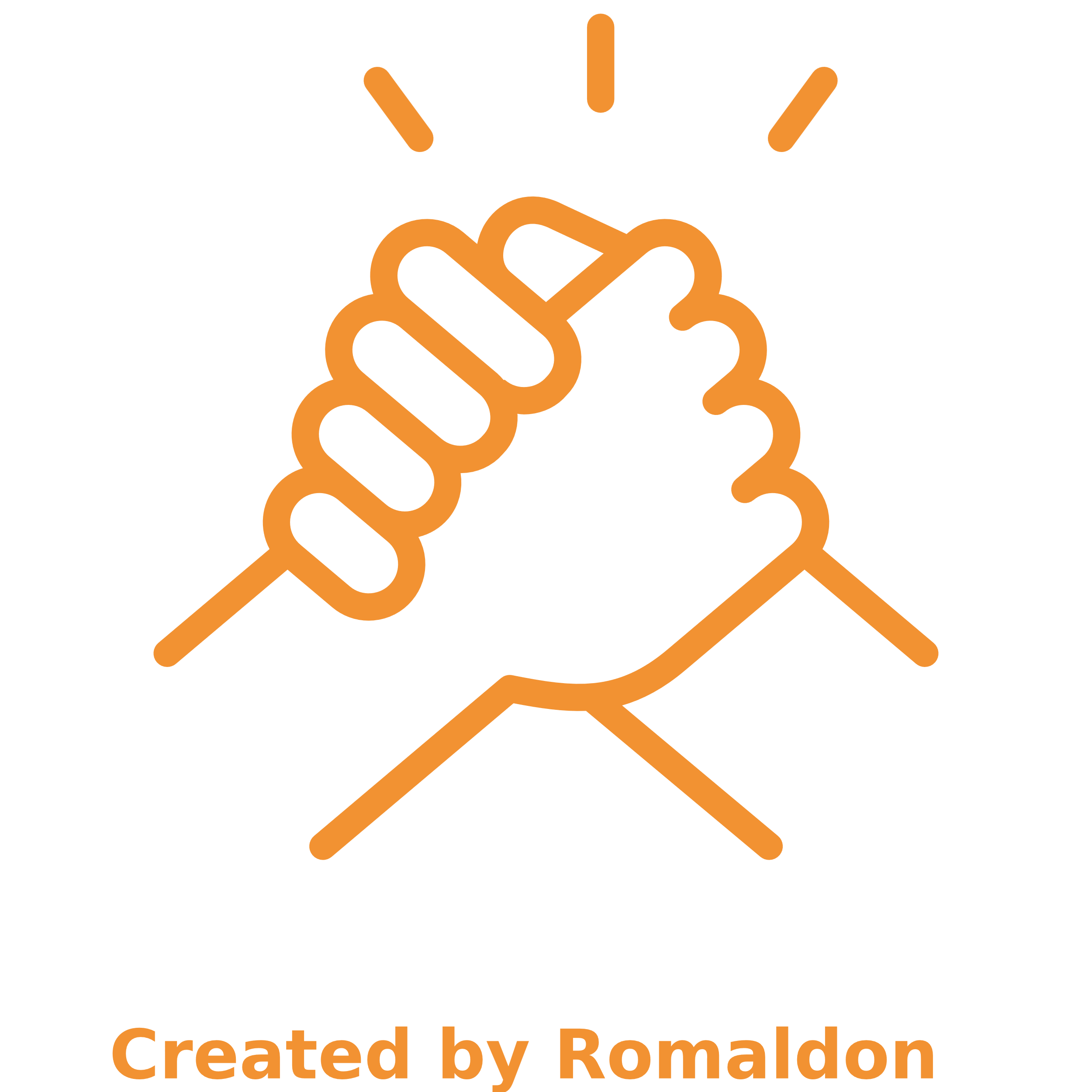 3/10
6/10
Average teams score about 3/10 on psychological safety.
Gallop states that organisations would reap truly incredible benefits if they could raise this to 6/10.
They state a 27% reduction in turnover, a 40% reduction in safety incidents and a massive 12% increase in productivity.
Is a 6/10 acceptable for your team?
REFLECTION
Reflect on a recent experience when you had a concern, idea, improvement suggestion or important feedback yet bit your tongue?
No one else has known you’ve done this, but little do you know everyone else has done the same as you.
What impact does this ‘normal’ situation have on your work/life experience?
WHY PSI?
Elevate performance and innovation and reduce risk through safe, inclusive teams.
“
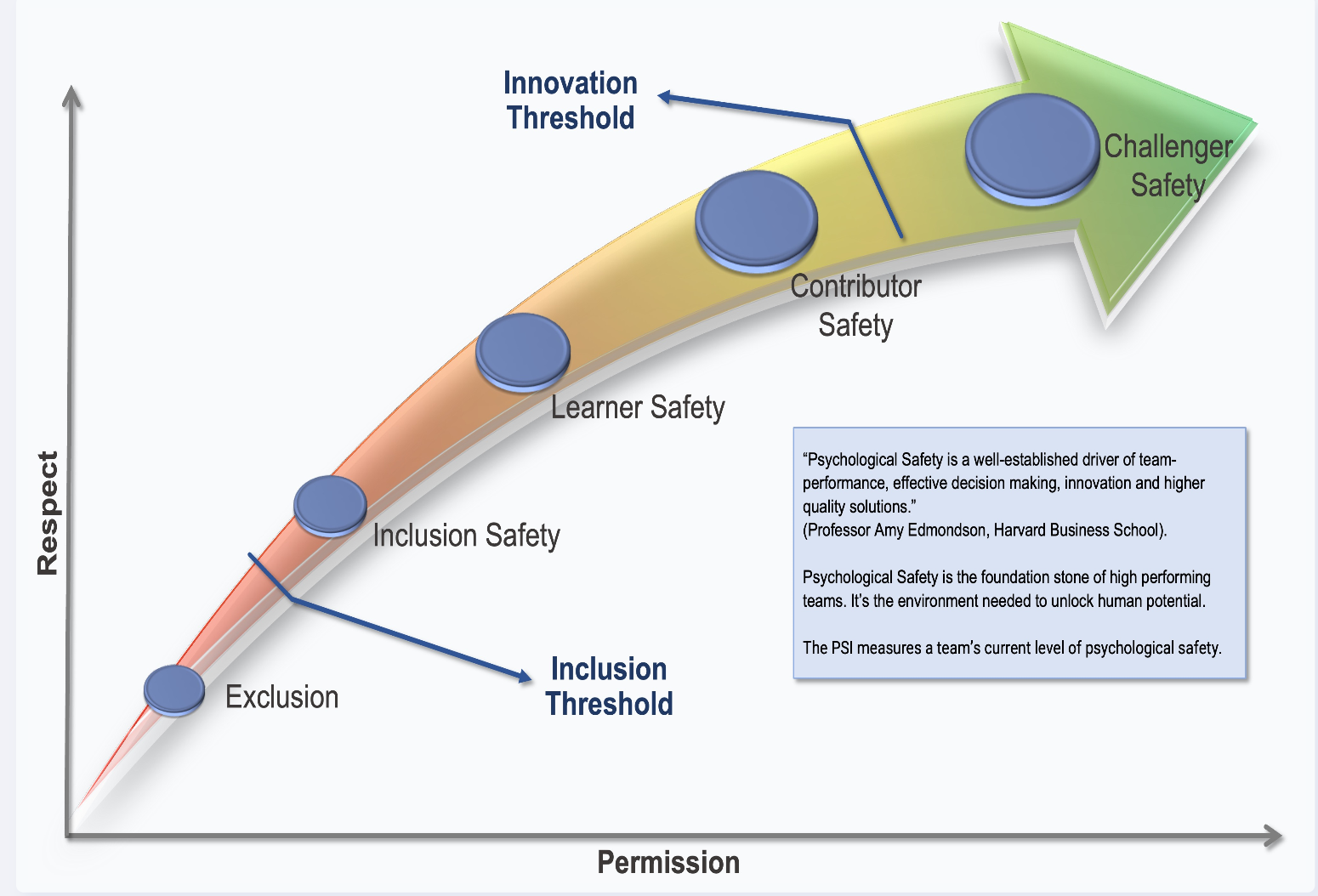 Psychological Safety is a well-established driver of team-performance, effective decision making, innovation and higher quality solutions.

Professor Amy EdmondsonHarvard Business School
“
[Speaker Notes: ‘The belief that you can speak up without the risk of punishment or humiliation’

‘It’s the shared belief that the work team offers a safe environment for interpersonal risks and information sharing’. 

Psychological safety is a condition in which you feel (1) included, (2) safe to learn, (3) safe to contribute, and (4) safe to challenge the status quo— all without fear of being embarrassed, marginalised, or punished in some way.]
HOW IT WORKS
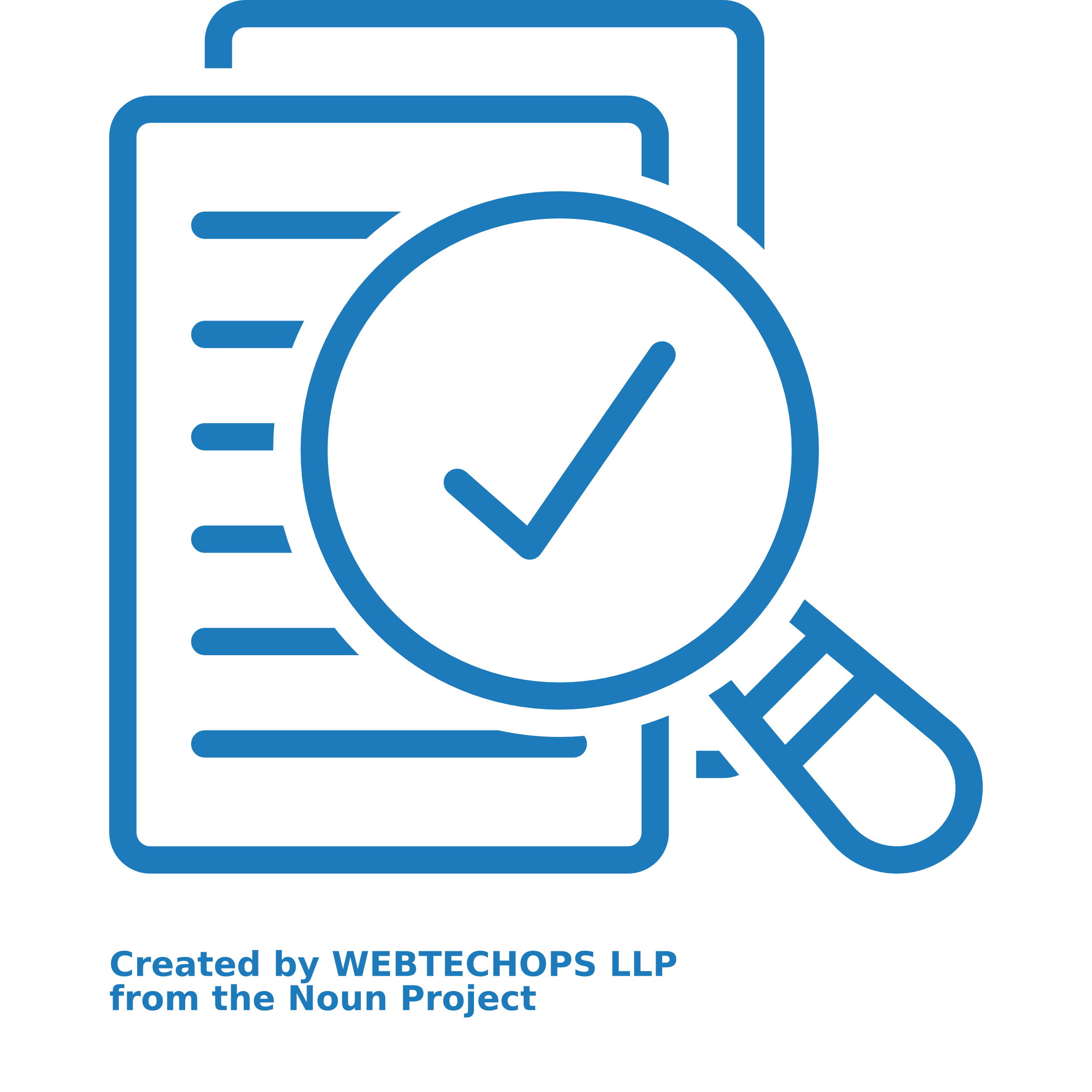 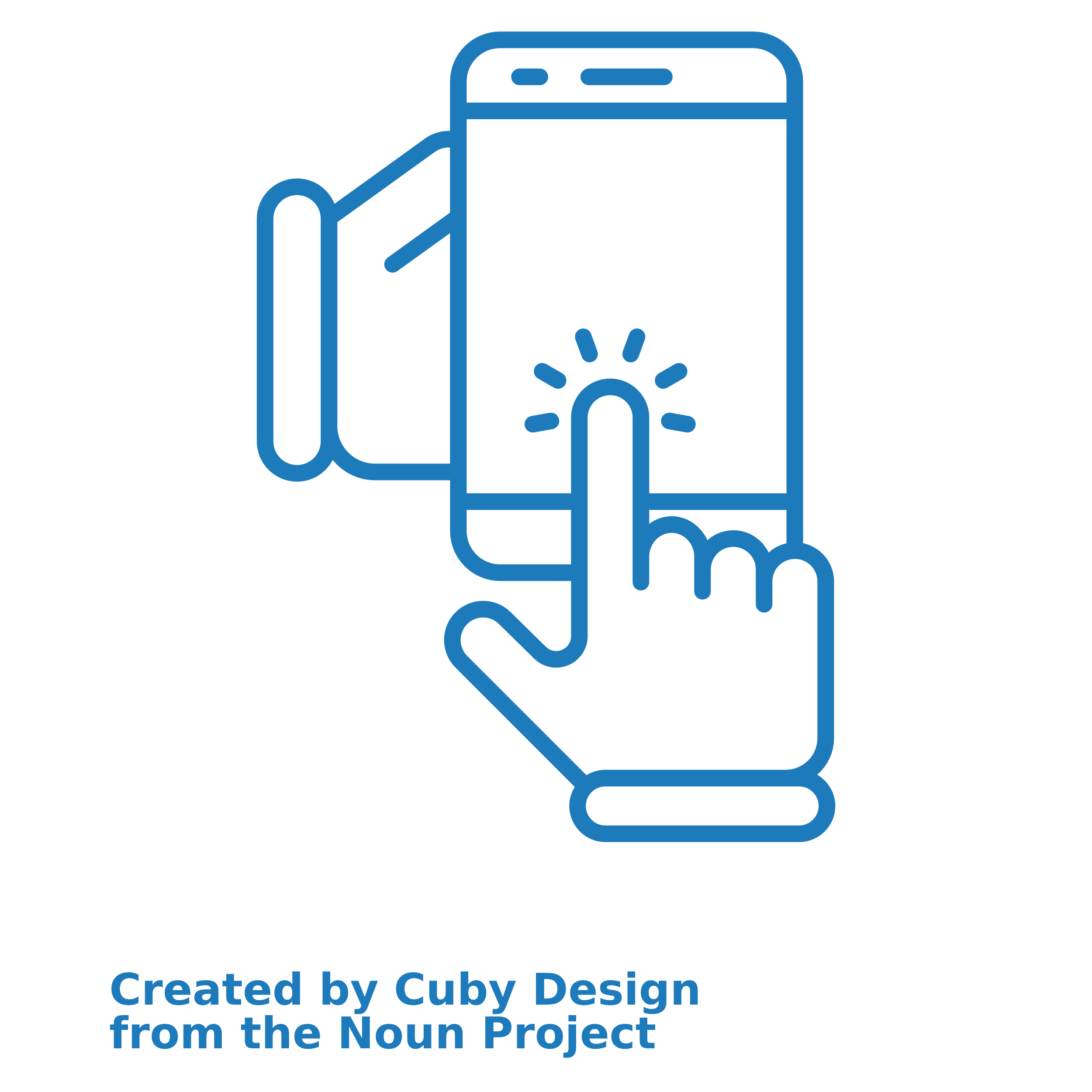 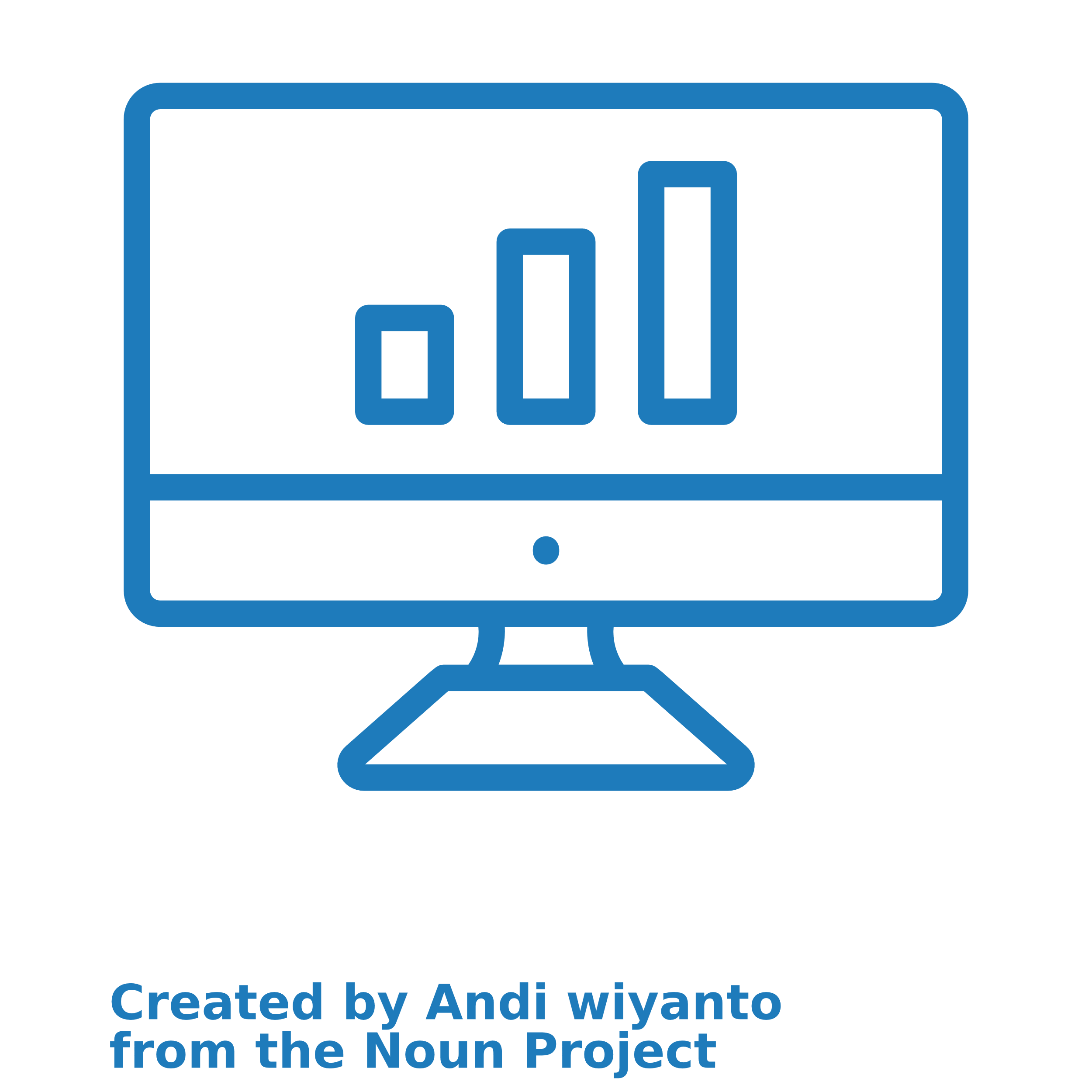 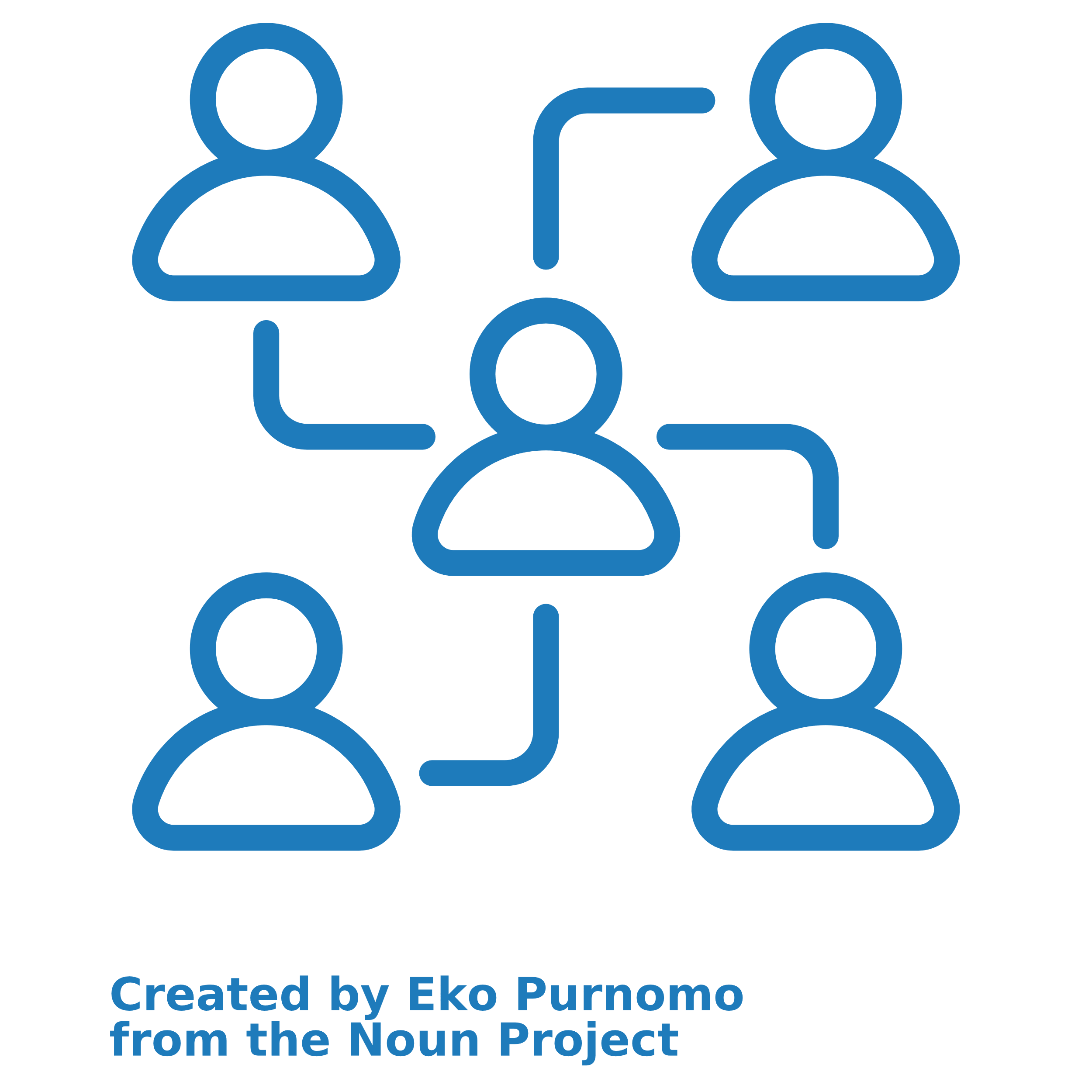 Your team will be provided with the results so you can action plan together.
1. PSI LAUNCHES
3. REPORTS DELIVERED
2. SURVEY OPENS
4. PLANNING STARTS
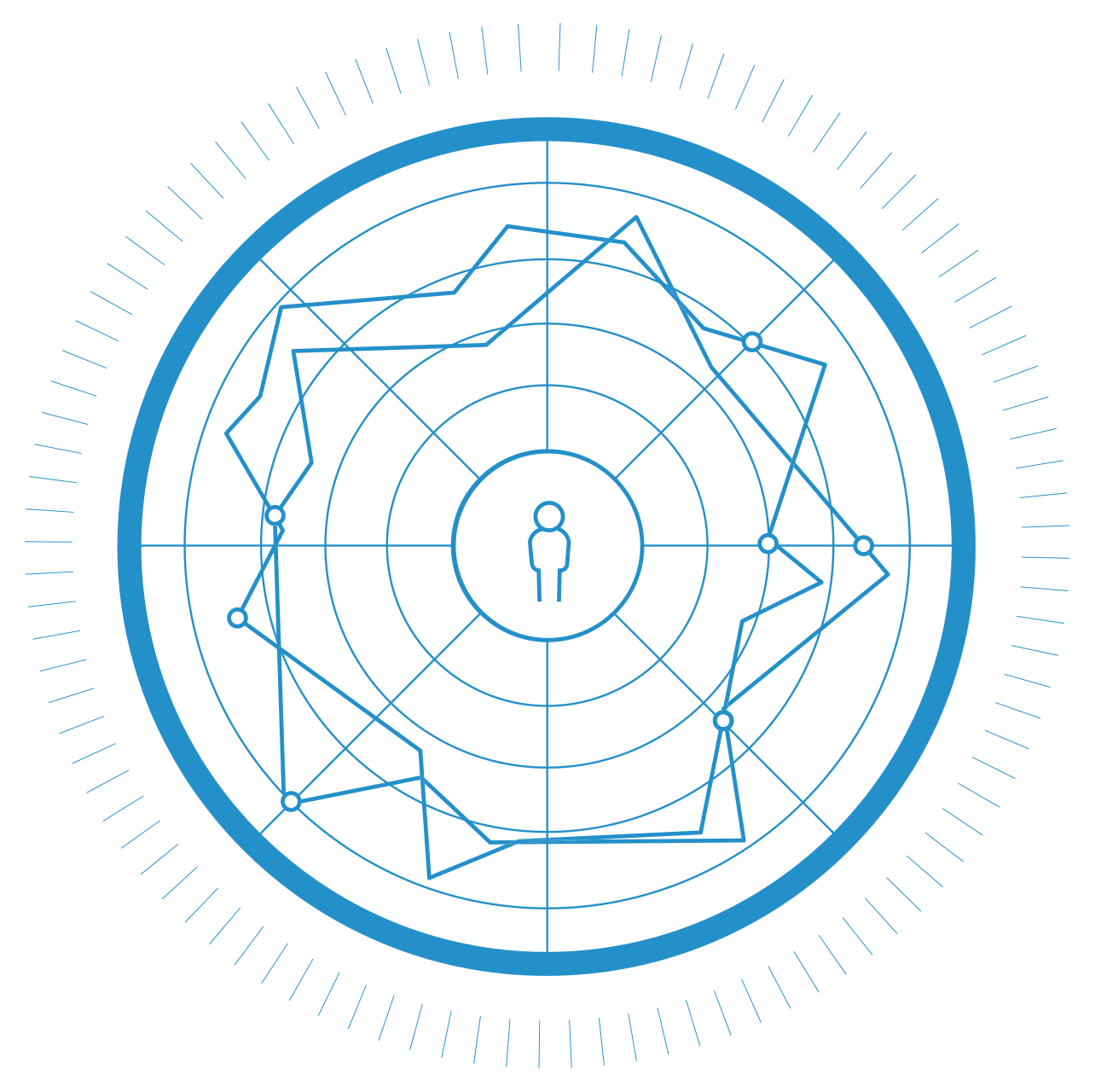 Reports are generated by Data Drives Insight. All answers are confidential.
The survey is open for 24 hours, closing on xx
PSI will launch on XX. You will receive a link to the survey via email requesting you to give feedback.
The invitation email will be from assessments@datadrivesinsight.com
Assessments can be completed on any device and only takes around 4 minutes
Follow the link in your email to complete the survey
Completing the Survey
Every survey can be completed using your PC, laptop, tablet or phone. All you need is access to the internet.
It takes approx. 4 minutes to complete the survey. And is completely confidential and anonymous. Results will be displayed as team results; not individually.
Be as honest as possible so the results are valuable to you and the team.  This is designed for the teams development going forward.
ANY QUESTIONS?
Throughout the assessment process, ask us anything!
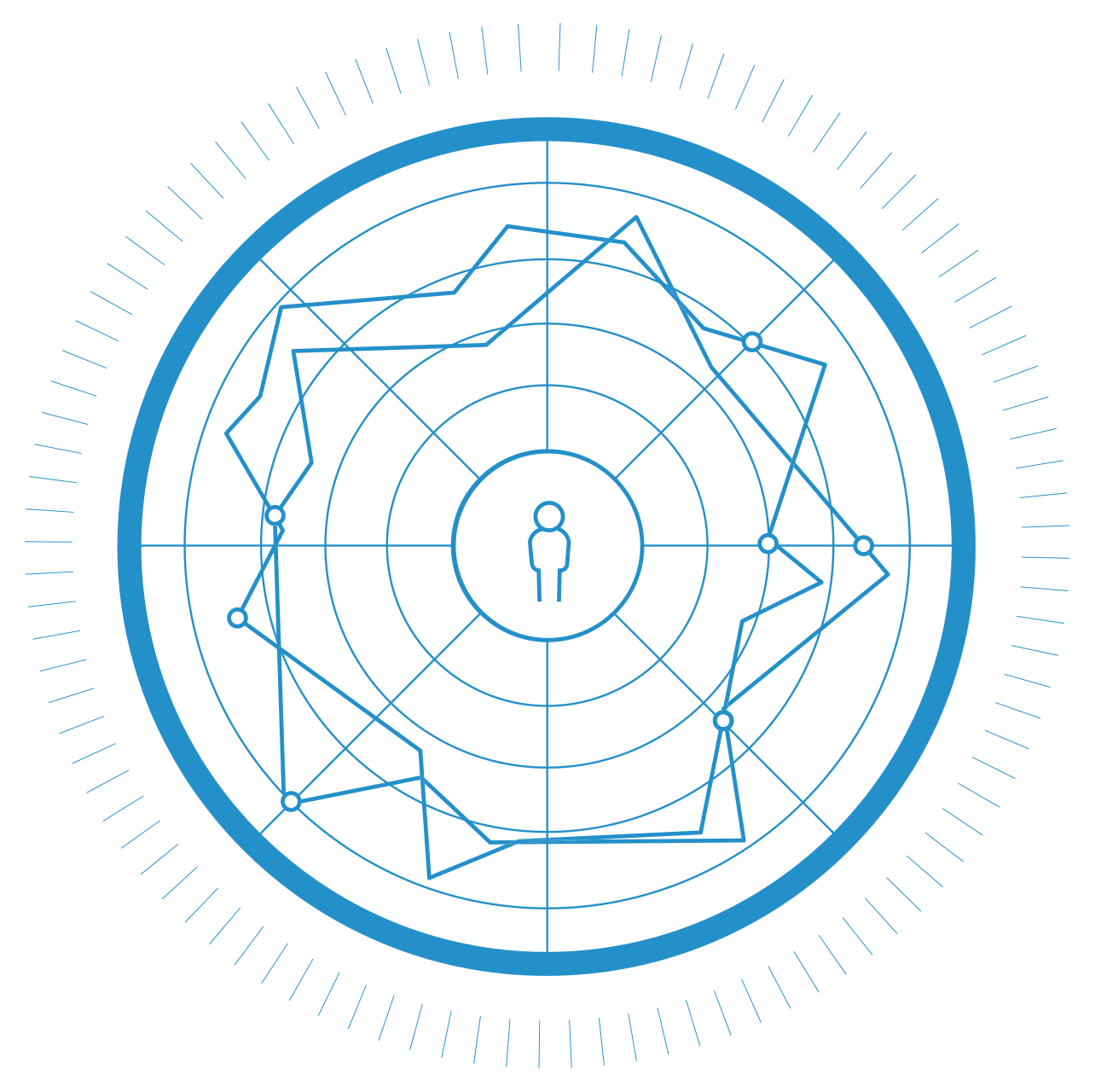 ADDITIONAL FUNCTIONS
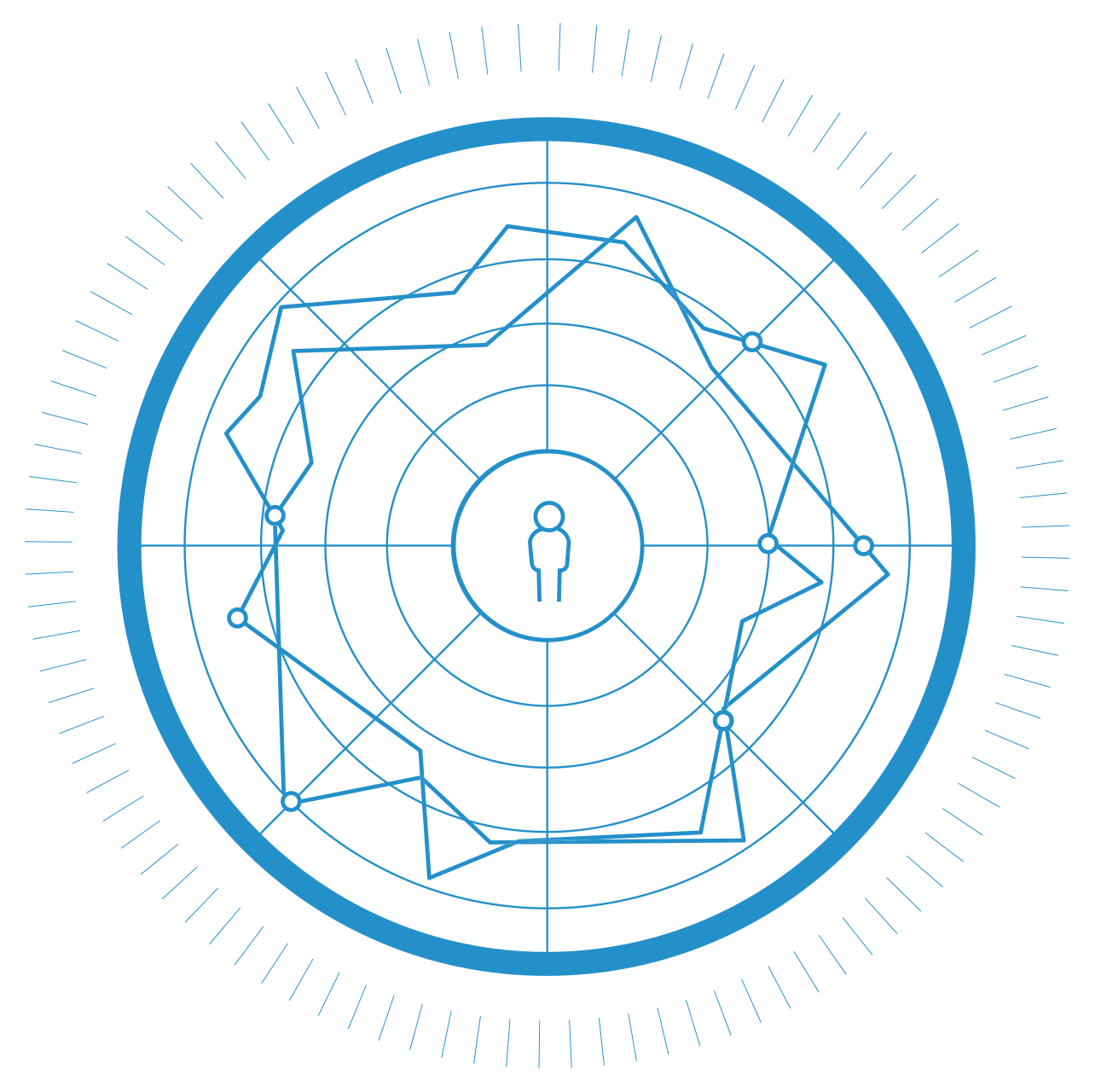 HOW IT WORKS
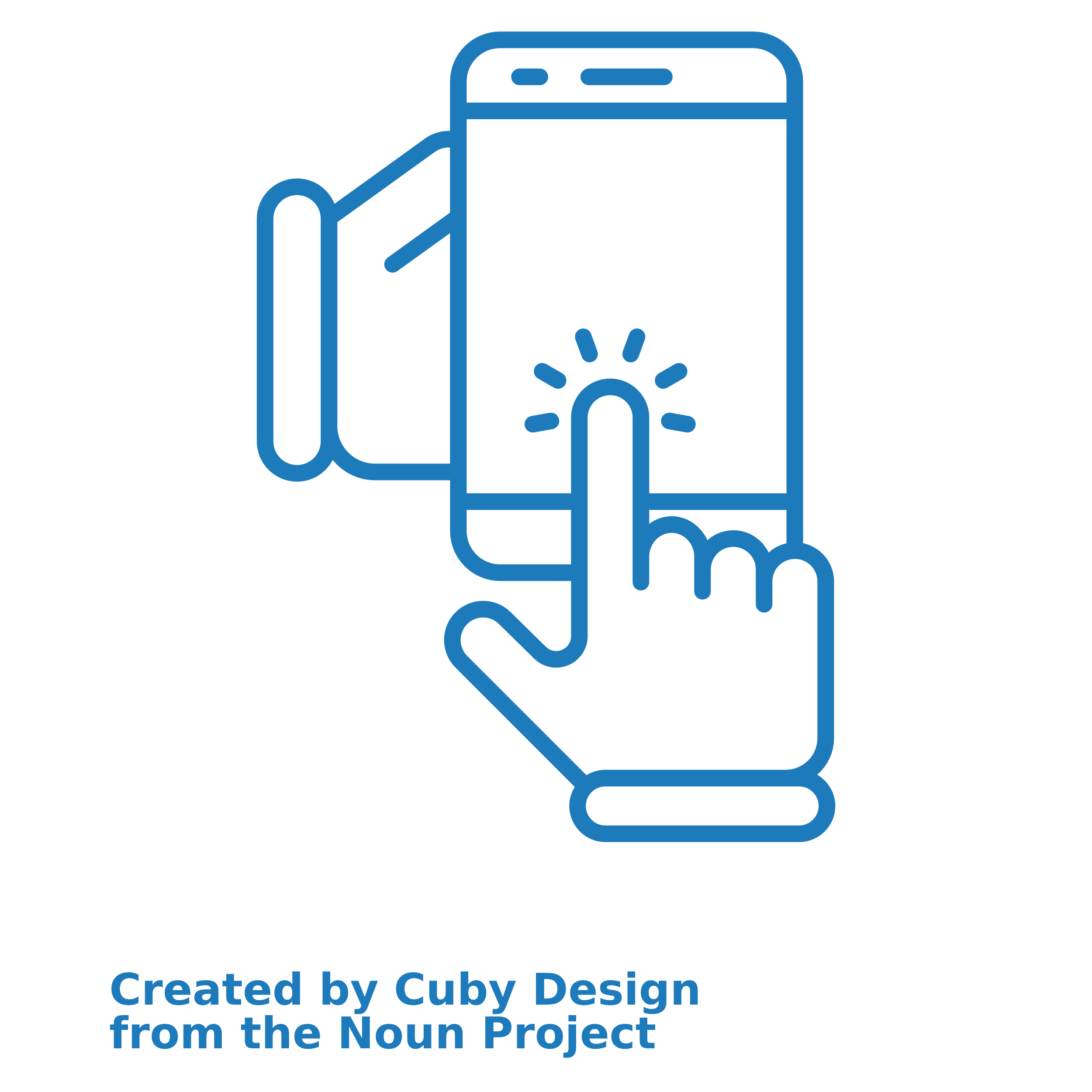 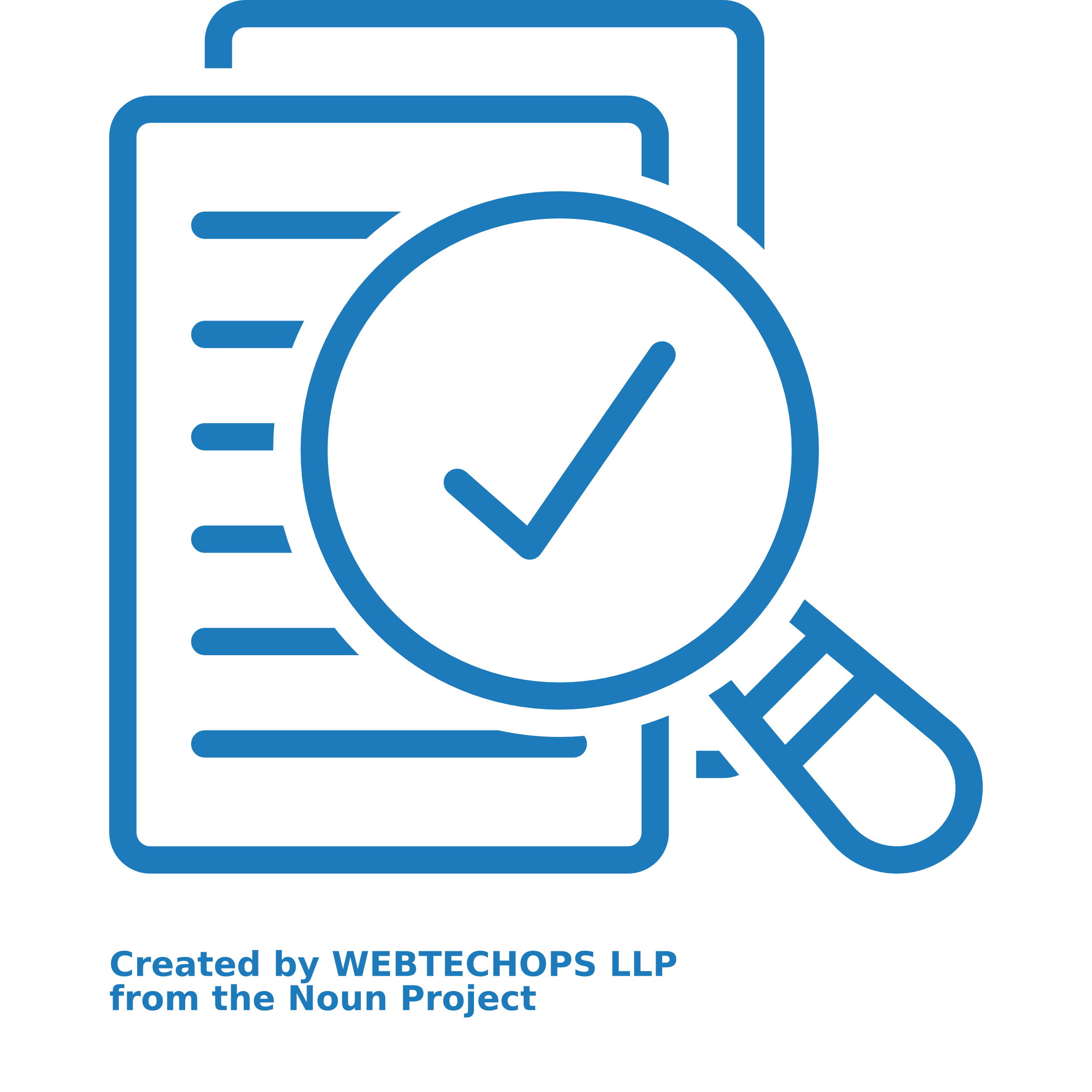 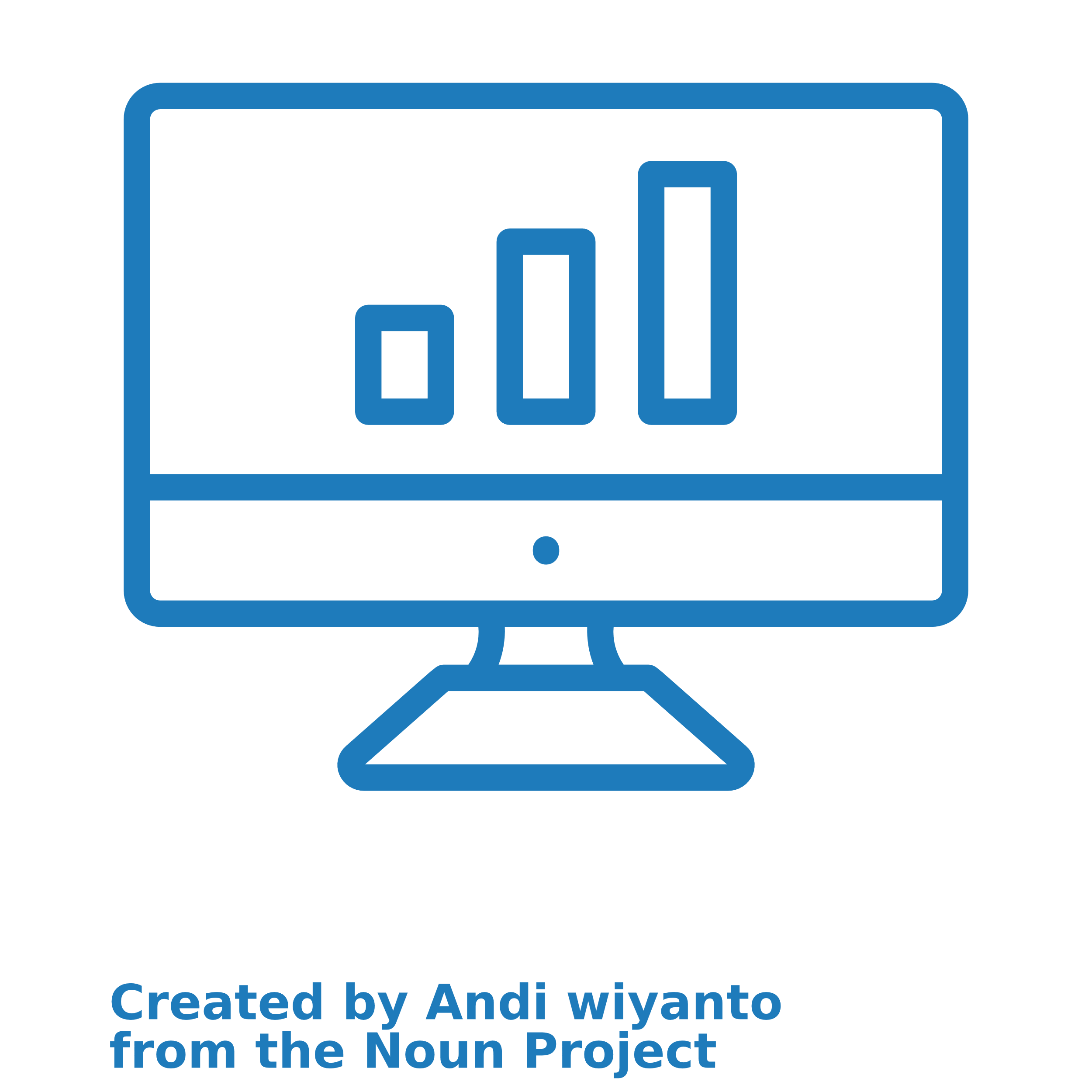 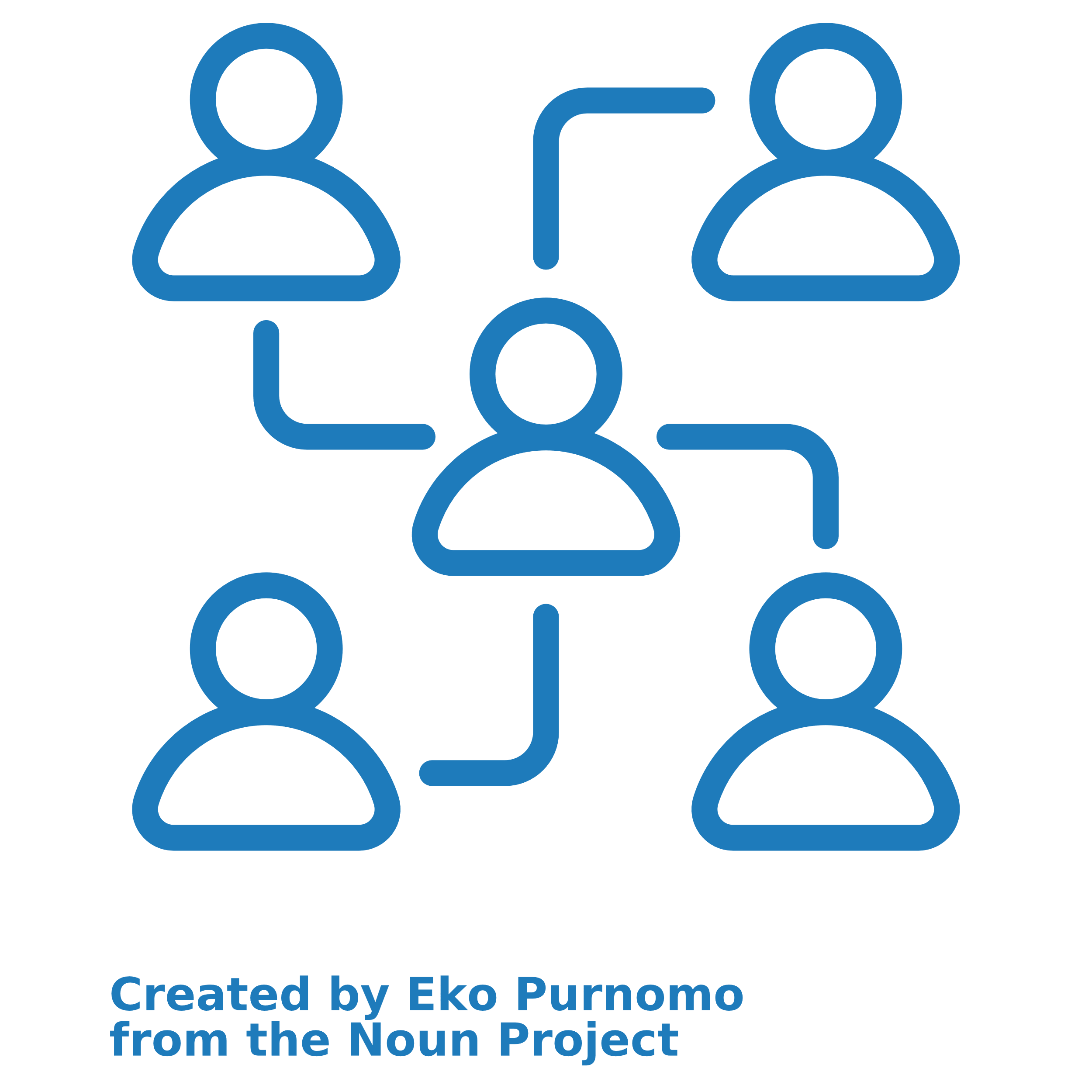 1. DOWNLOAD
2. COMPLETE
3. REVIEW
4. OPTIMISE
Download the DDI.com app through Google / Apple
Notification to complete the survey through your App, with 24 hours to complete
Reports are generated within 24 hours and found in the ‘My Dashboards’ tab of your app.
Your team will receive coaching notifications and activities to work on the two lowest areas indicated on the PSI [1 per week]
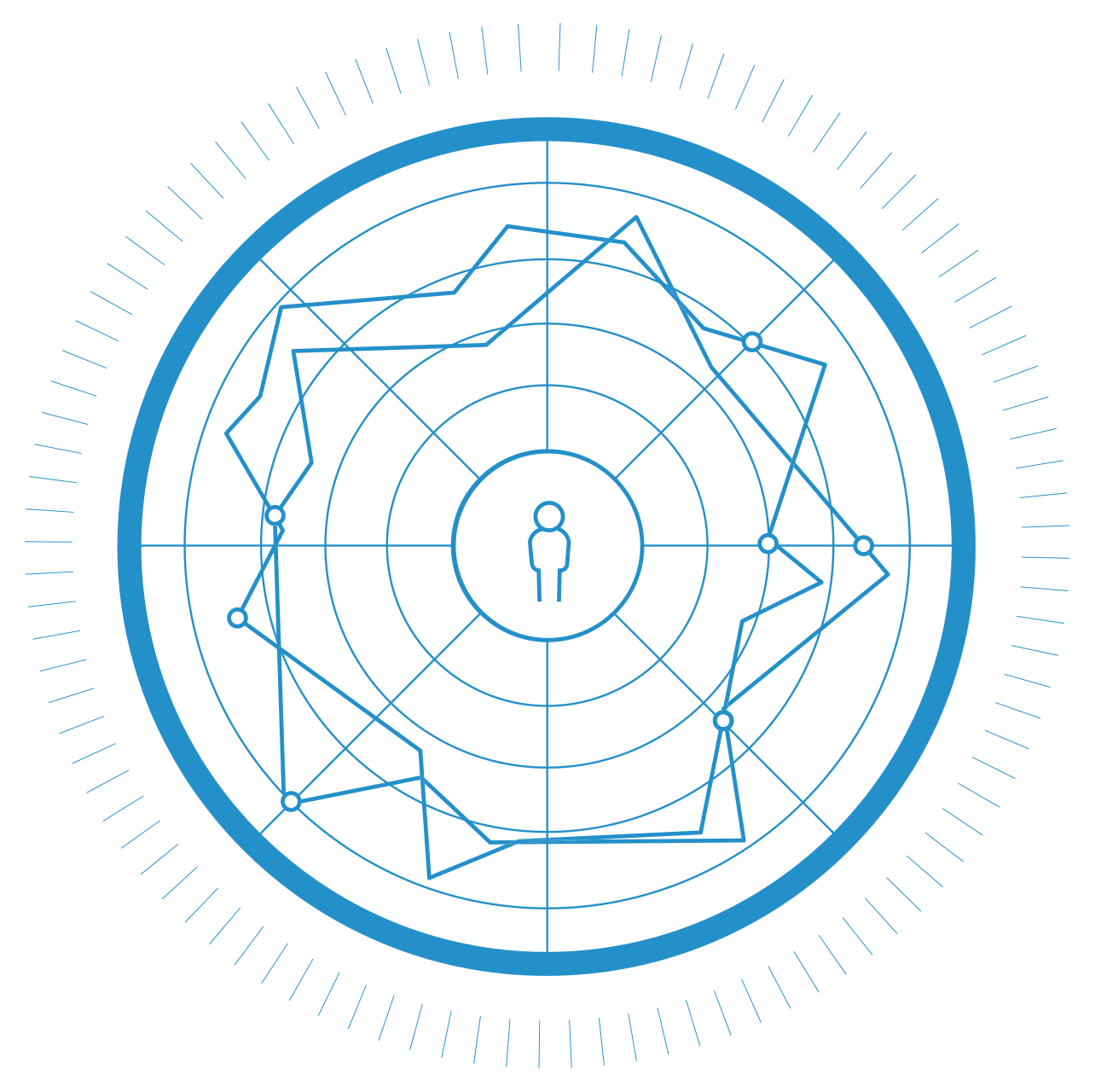 You will be reminded to complete the survey every month to assess improvements in PSI.
HOW TO DOWNLOAD THE APP
Content piece one
Content piece two
Content piece three
Content piece four
Content piece five
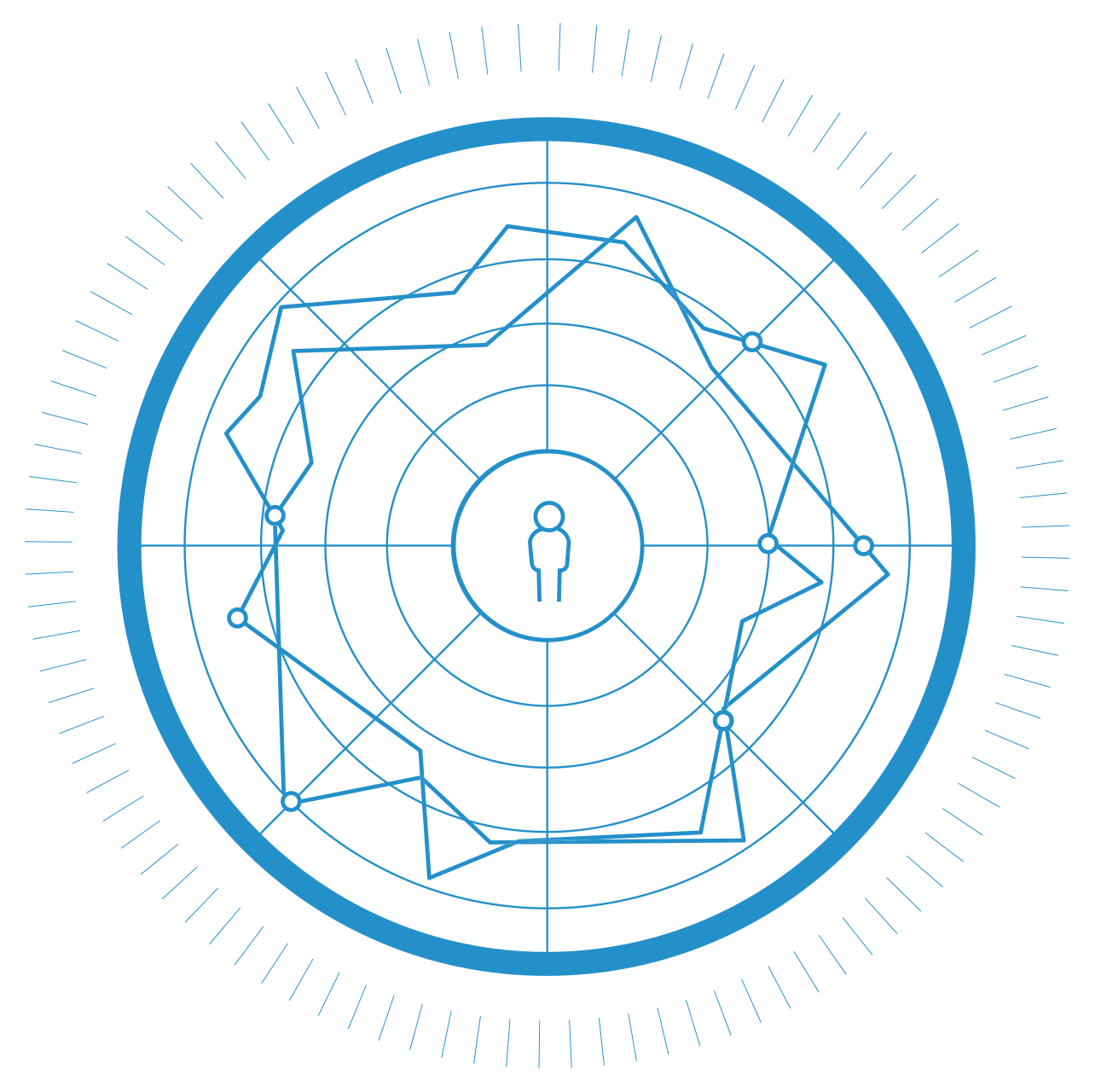 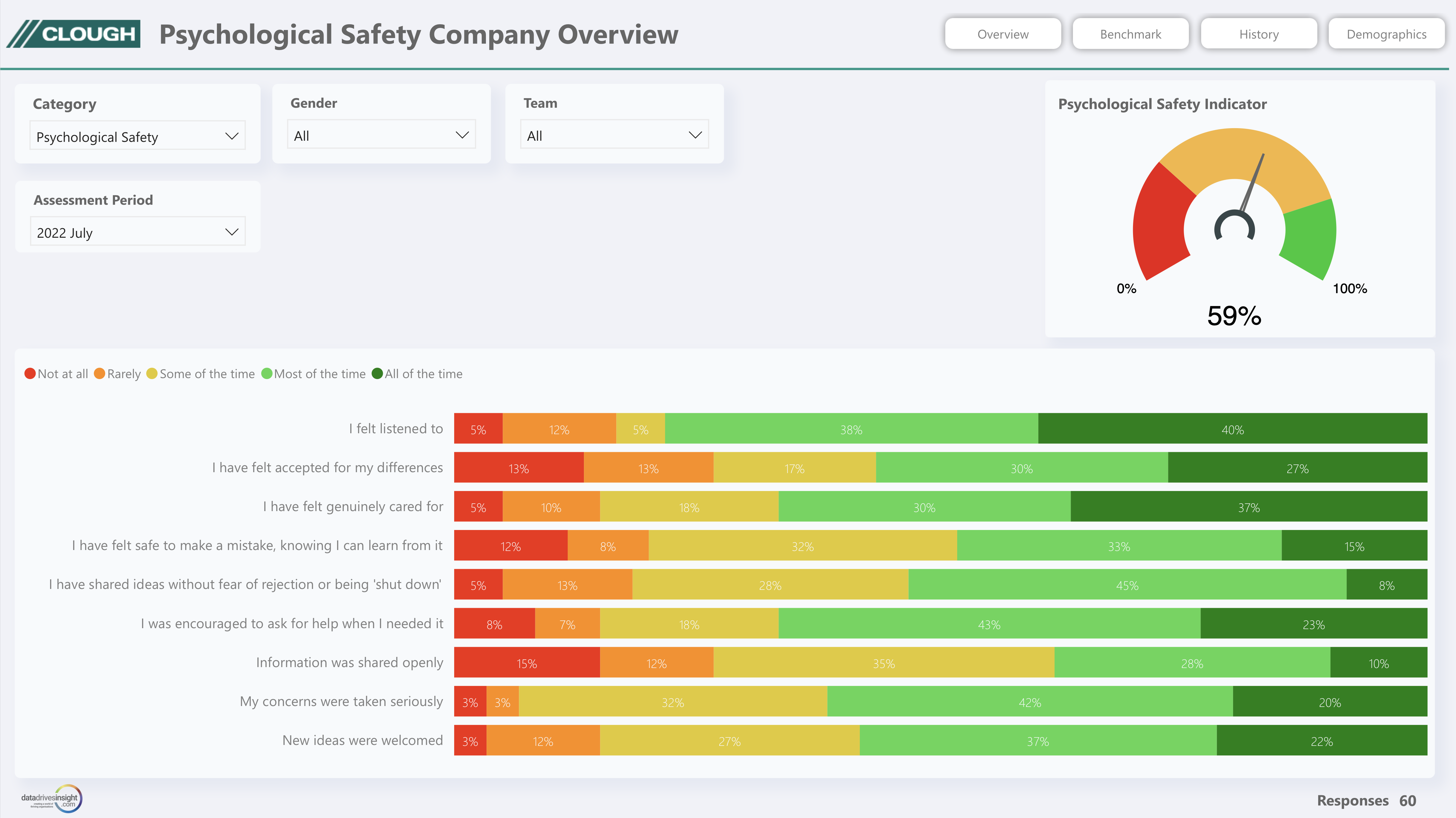 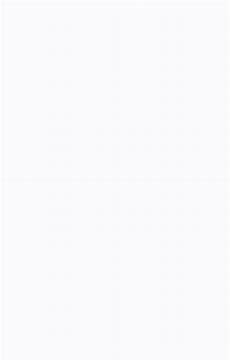 Company Overview
Bringing It
To Life
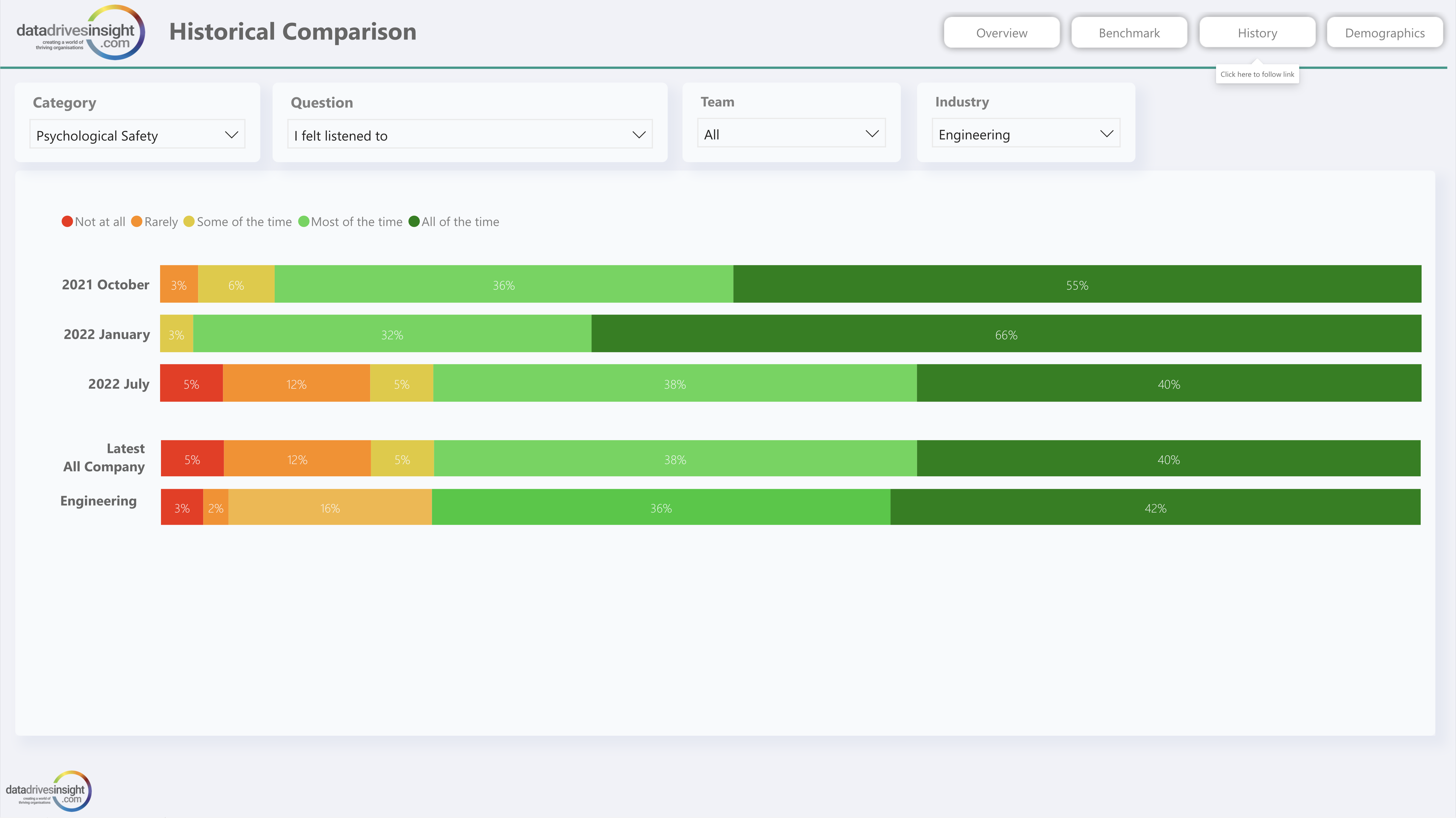 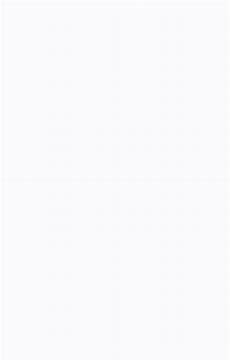 PSI can be implemented at a company-wide level, Executive level, or broken down into small teams
Benchmarking can be done from team-team, team-organisation or team-industry

Builds an evidence base that helps inform business and workplace strategy

Informs training and development budgets and allocation of spend between technical and people competencies
Benchmarking
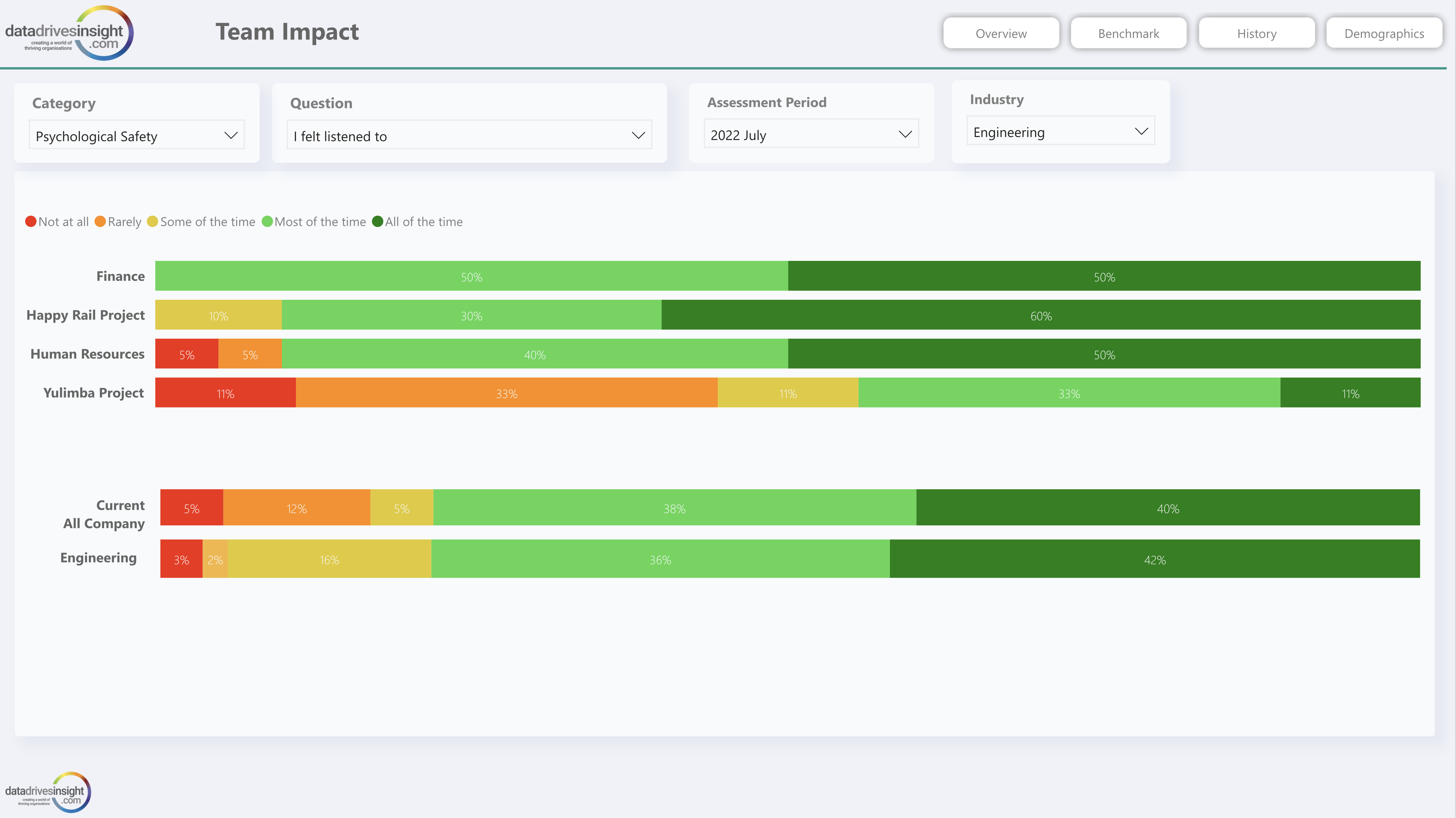 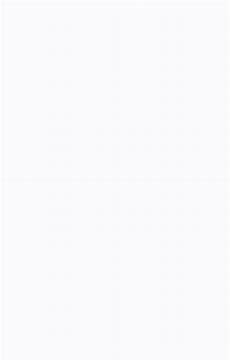 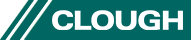 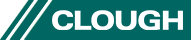 Impact Mapping